Chủ đề 1 – Tự chăm sóc bản thân
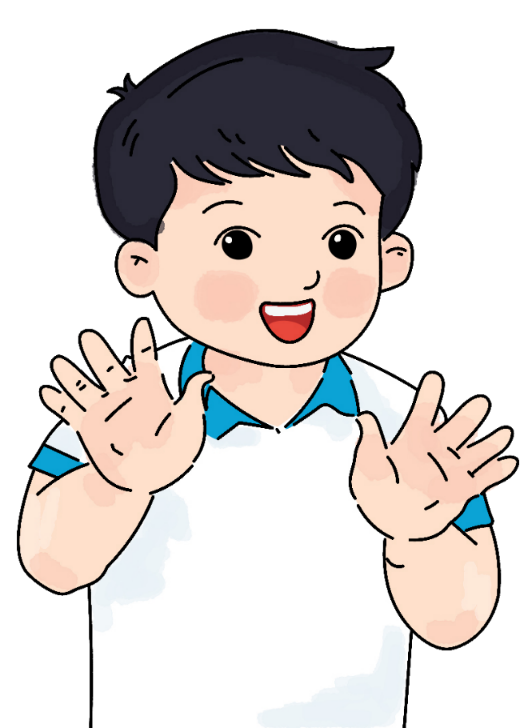 Bài 1
Em giữ sạch đôi tay
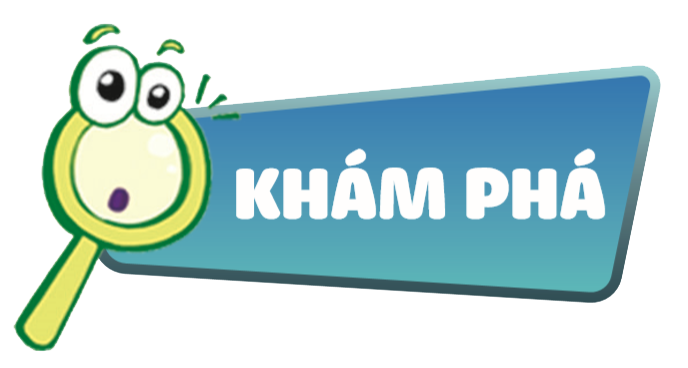 Vì sao em cần giữ sạch đôi tay? 
Nếu không giữ sạch đôi tay điều gì sẽ xảy ra?
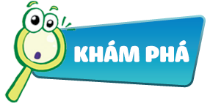 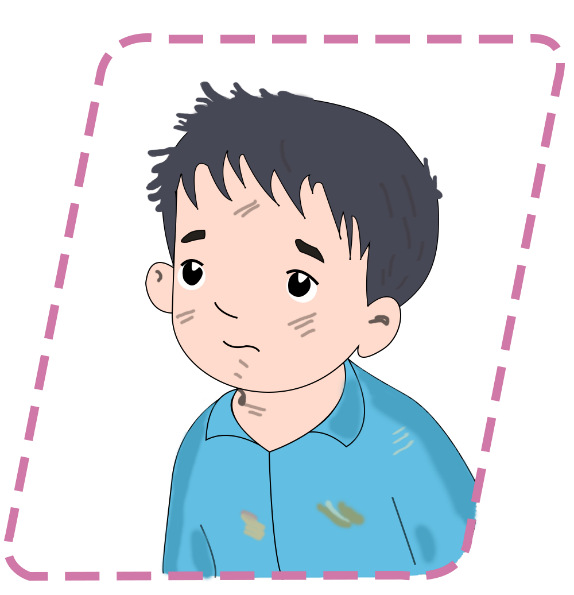 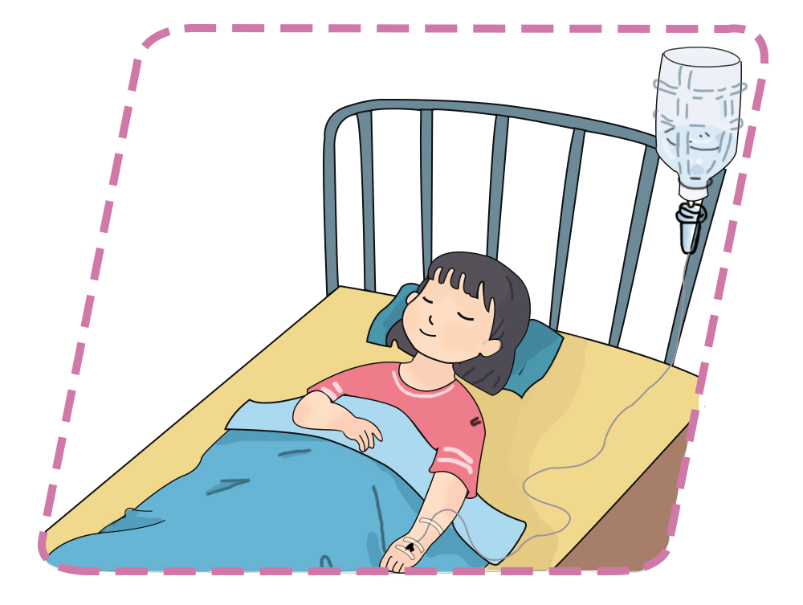 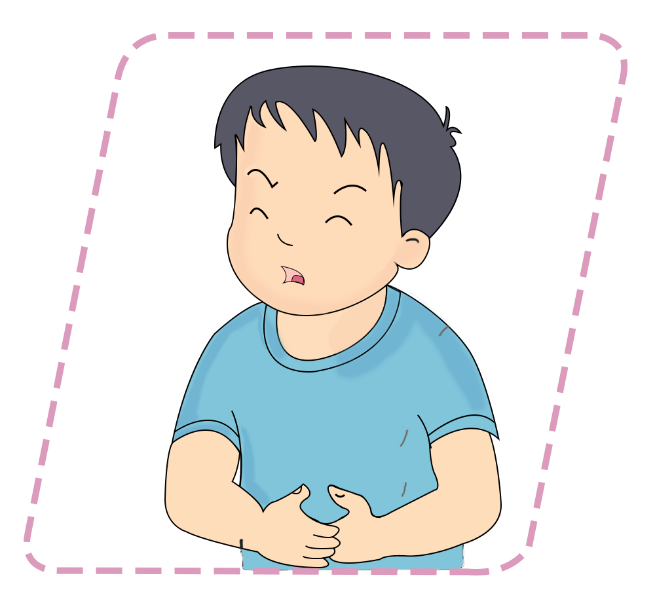 Vì sao em cần giữ sạch đôi tay? 
Nếu không giữ sạch đôi tay điều gì sẽ xảy ra?
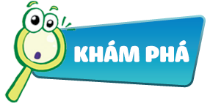 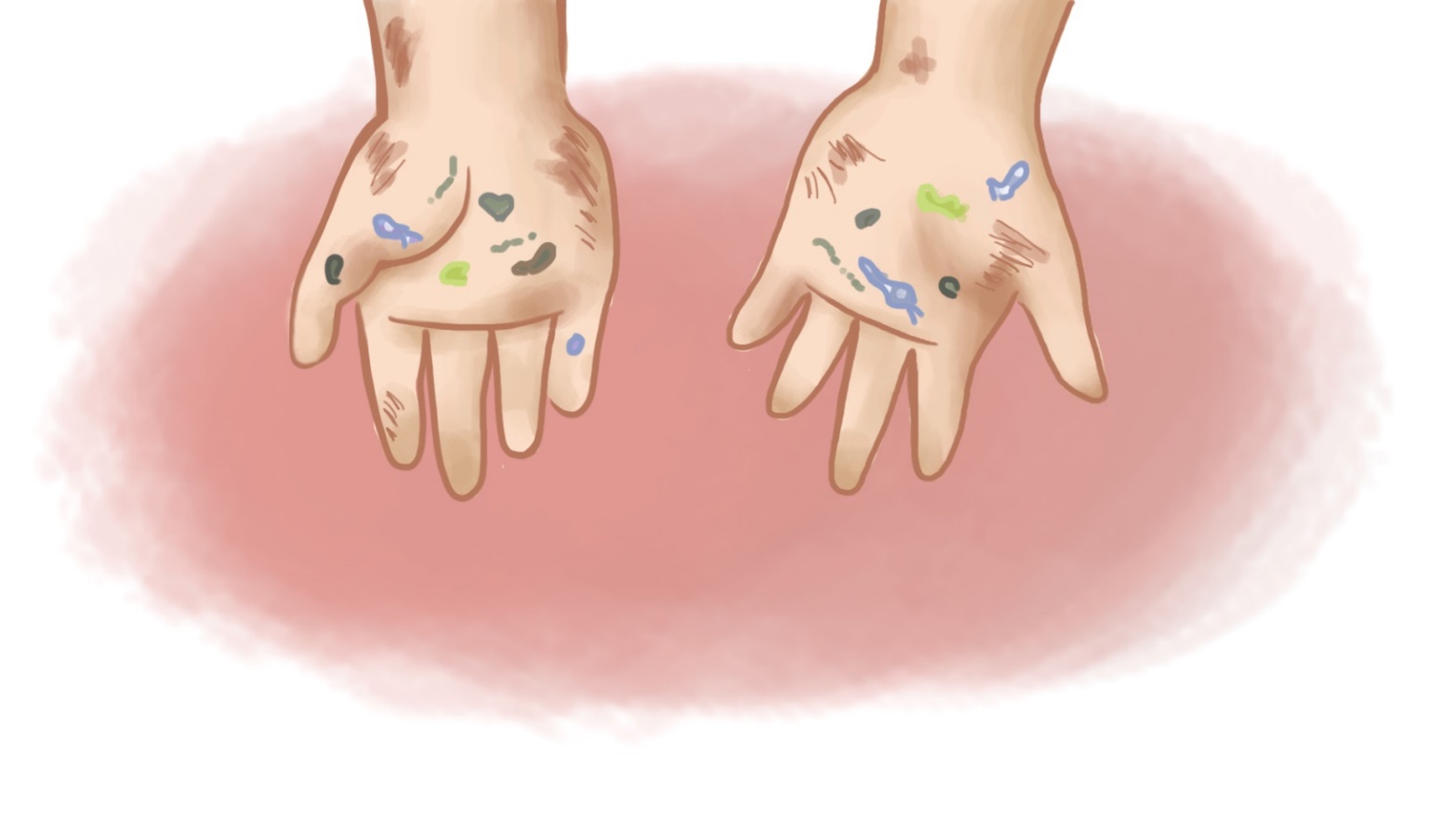 6 bước rửa tay đúng cách
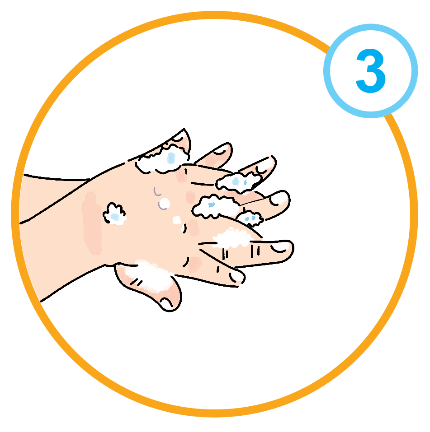 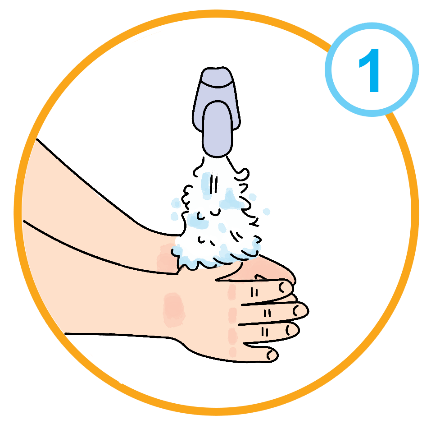 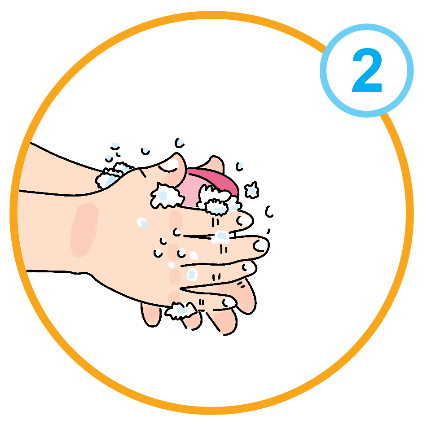 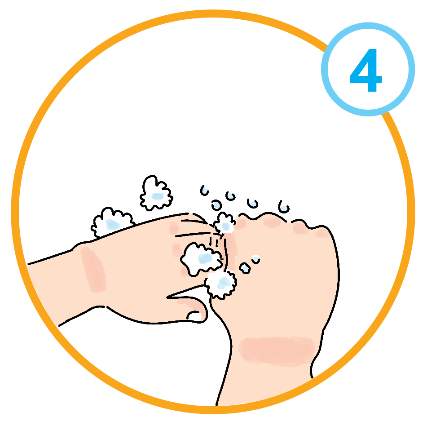 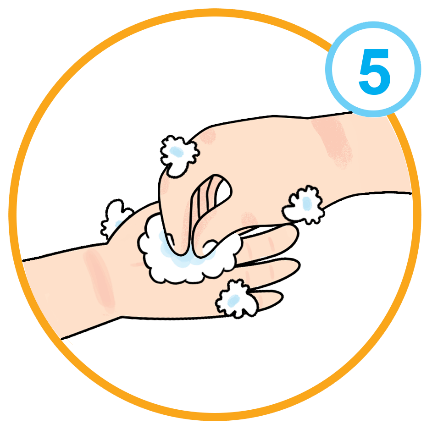 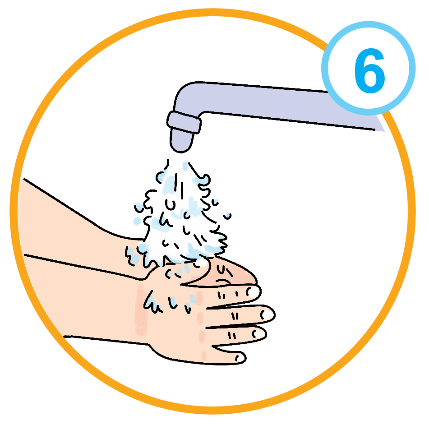 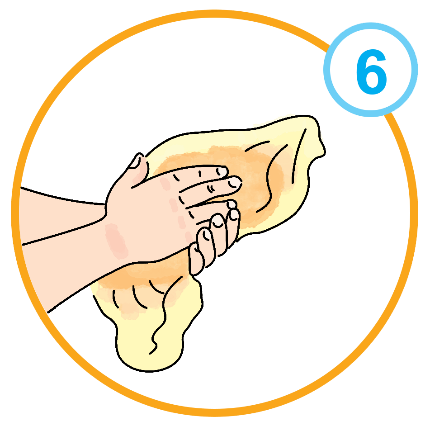 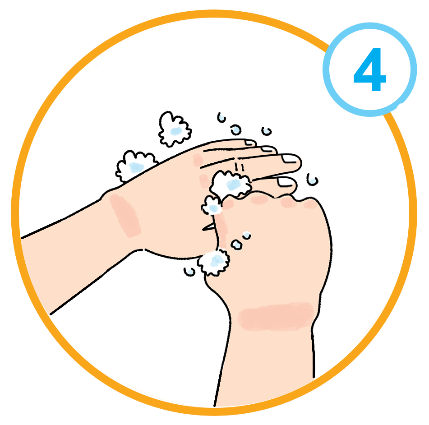 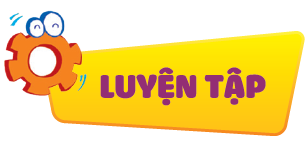 Những bạn nào dưới đây đã giữ vệ sinh đôi tay?
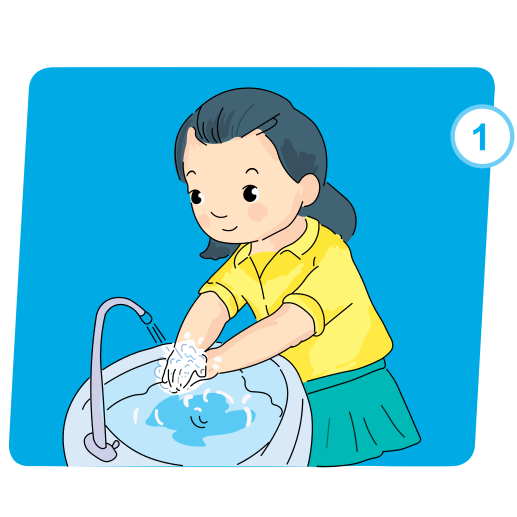 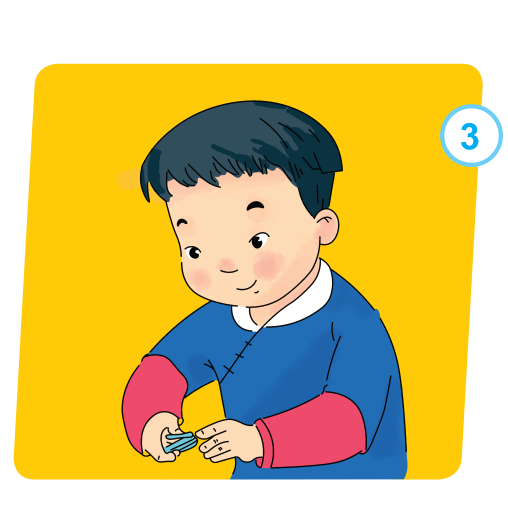 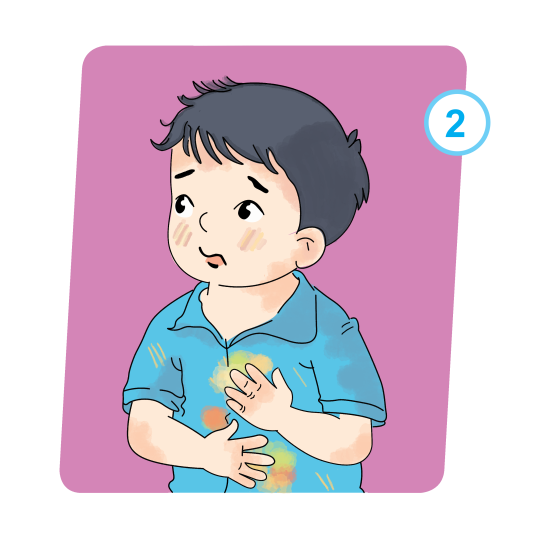 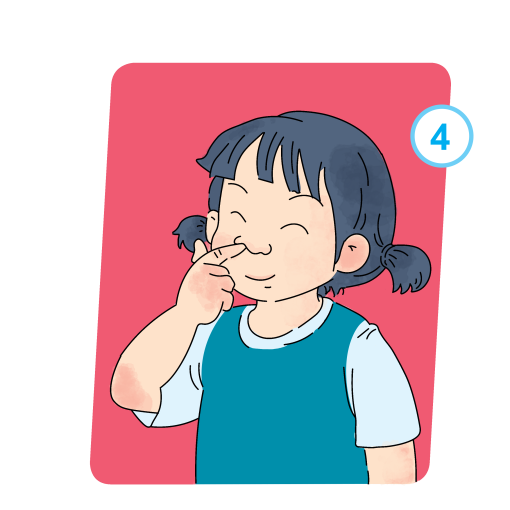 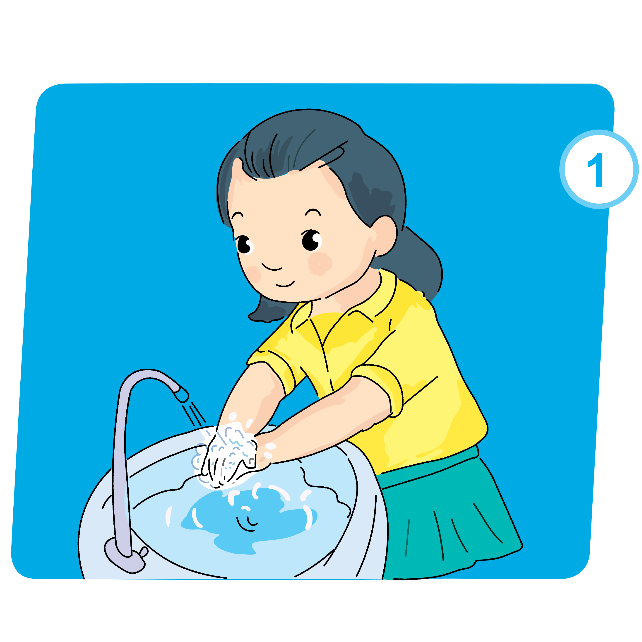 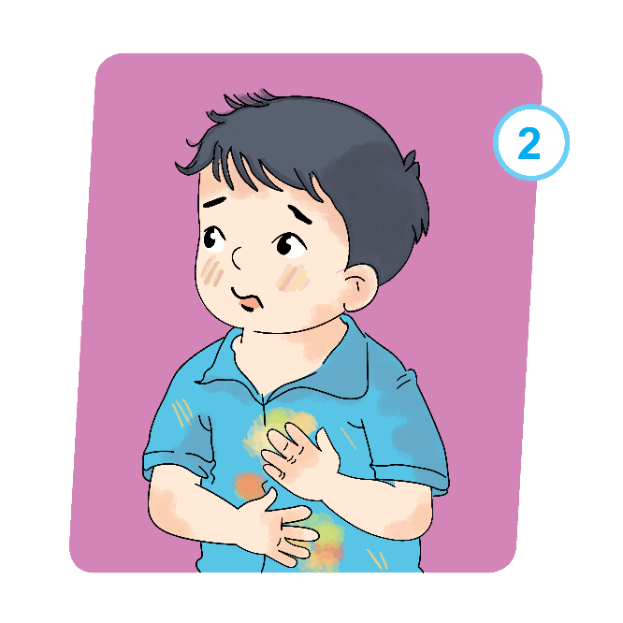 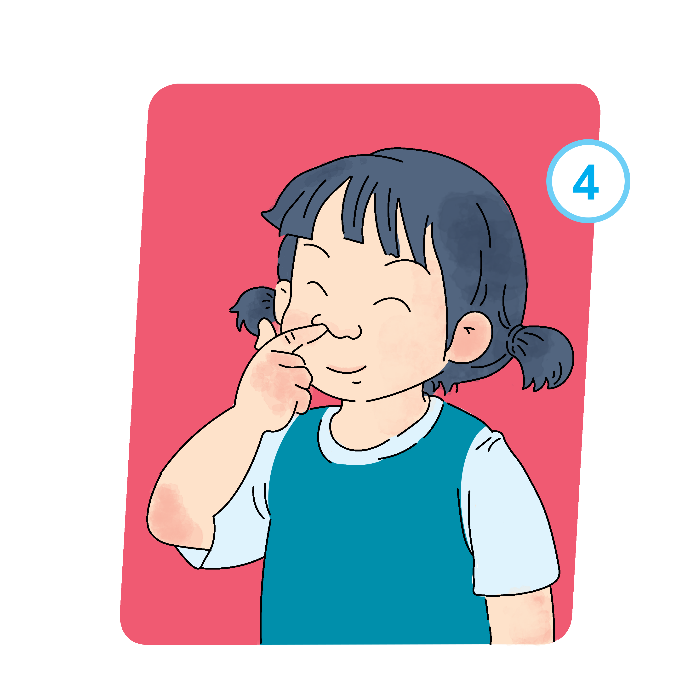 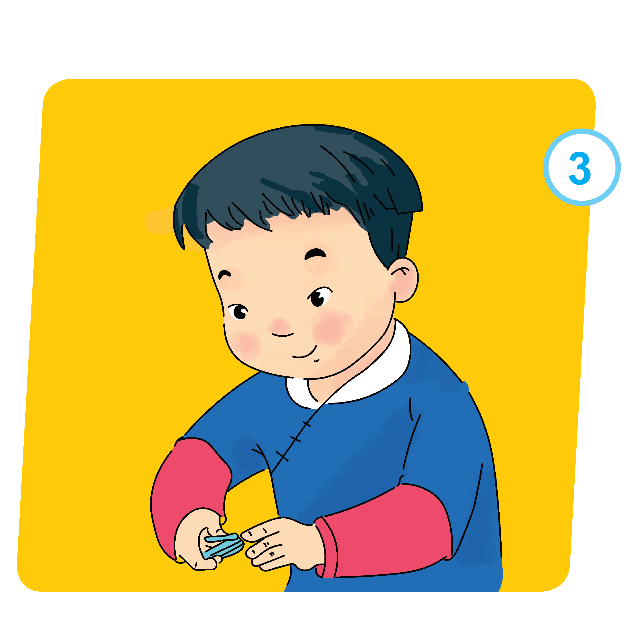 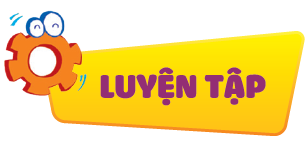 Hành động nào nên làm để giữ sạch đôi tay?
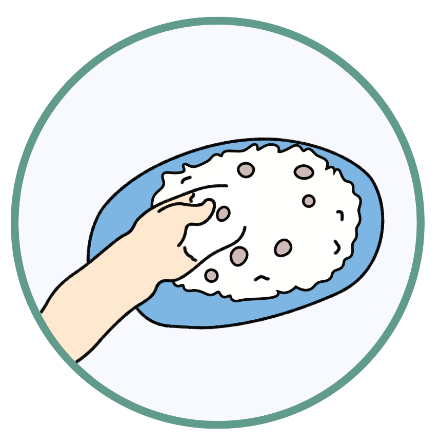 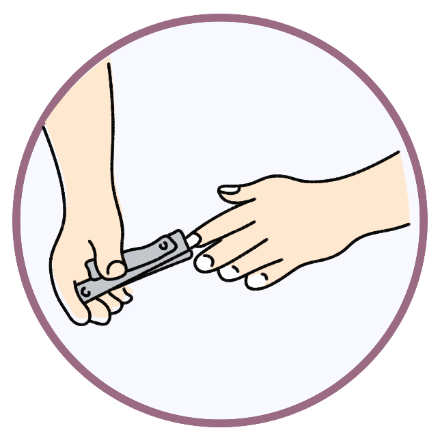 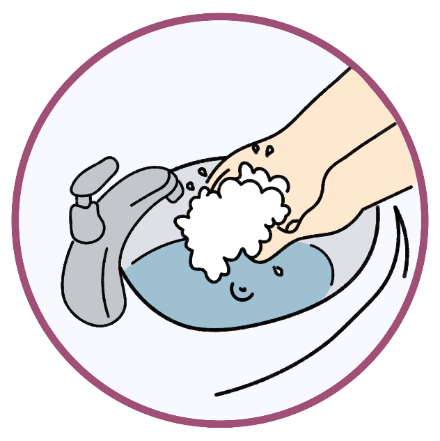 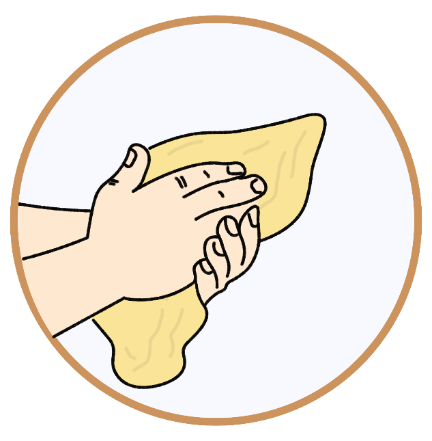 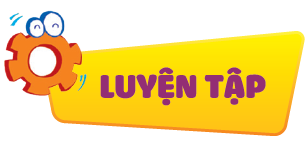 Em sẽ khuyên bạn điều gì?
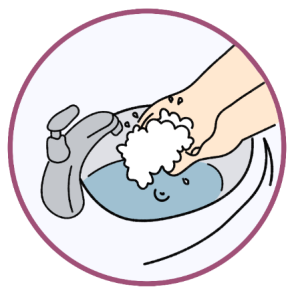 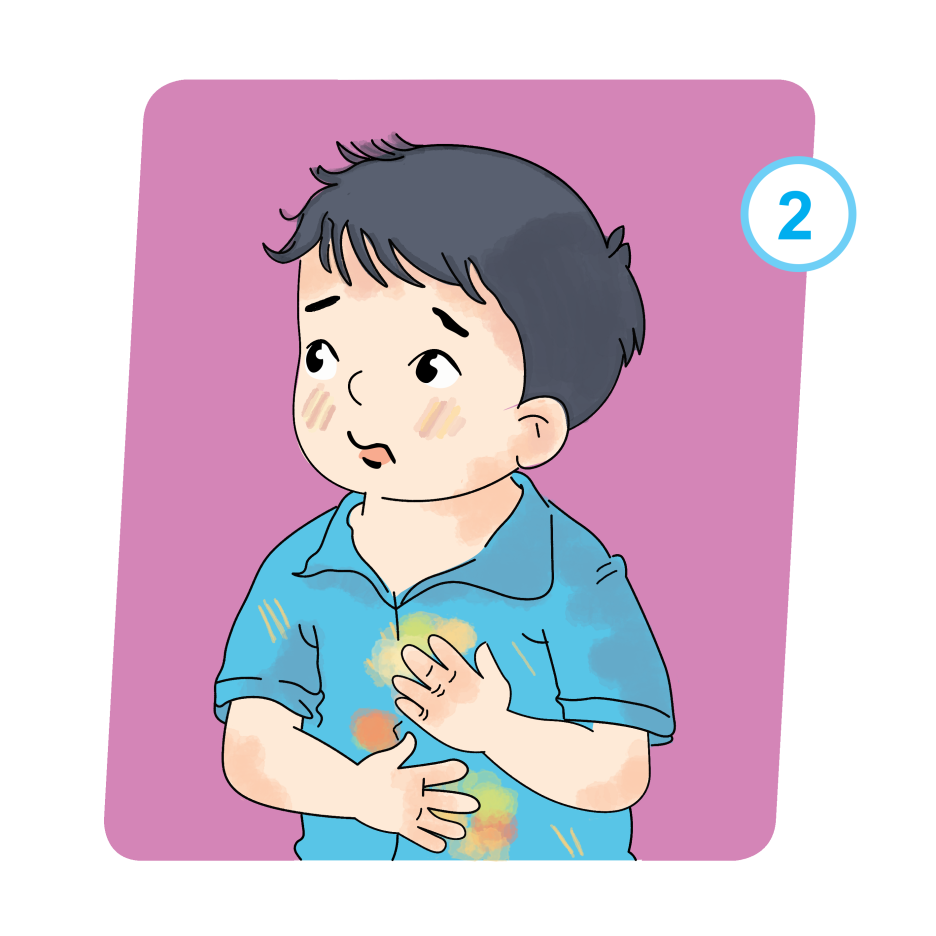 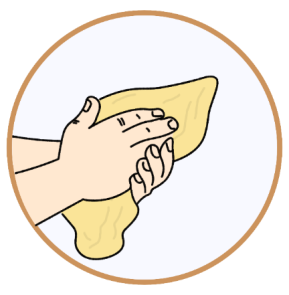 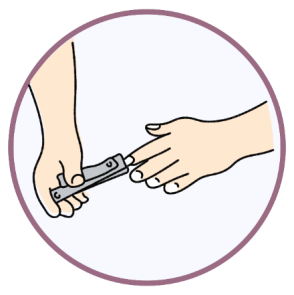 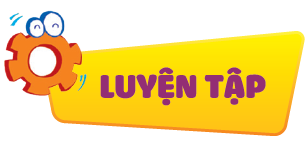 Em sẽ khuyên bạn điều gì?
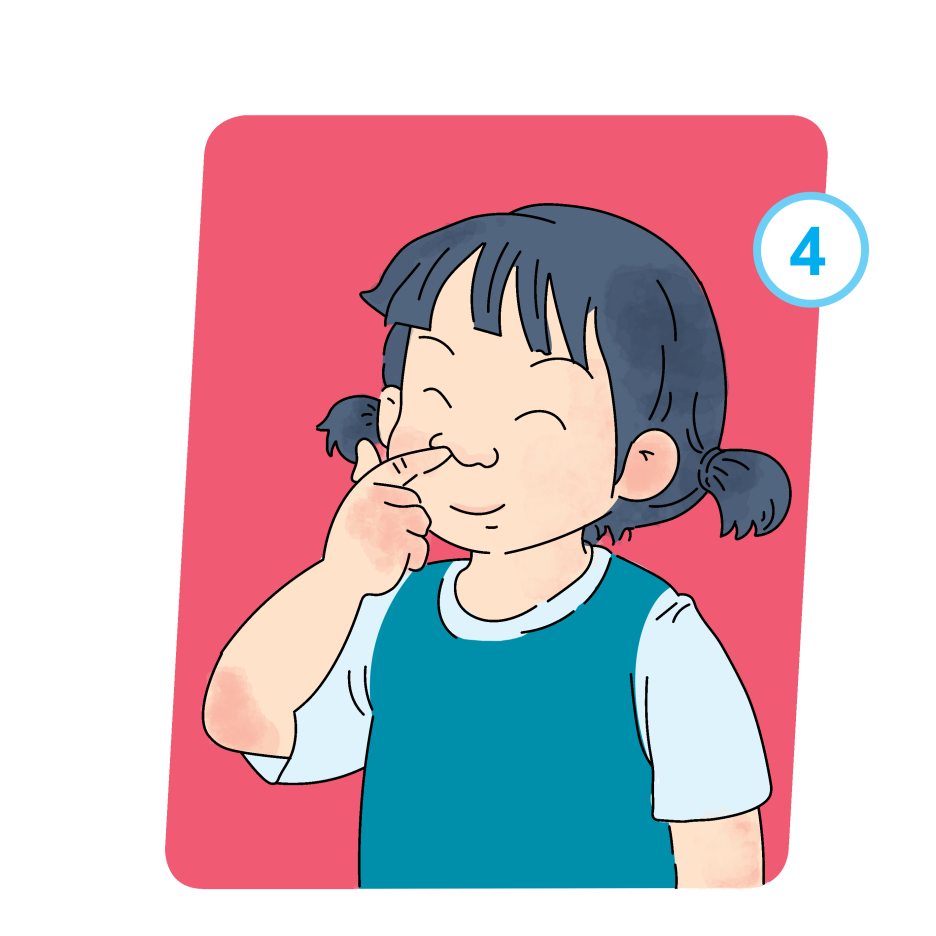 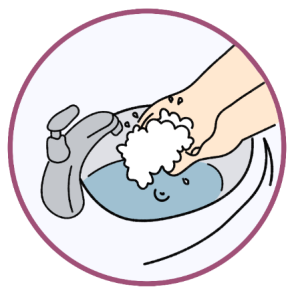 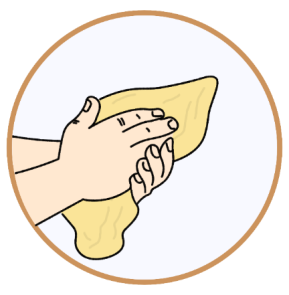 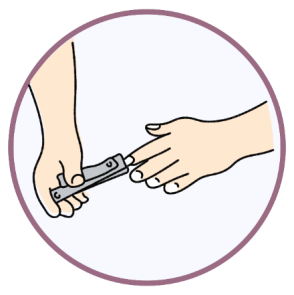 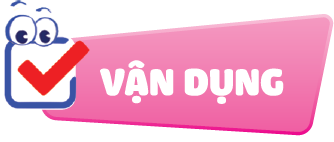 Em sẽ khuyên bạn nhỏ điều gì?
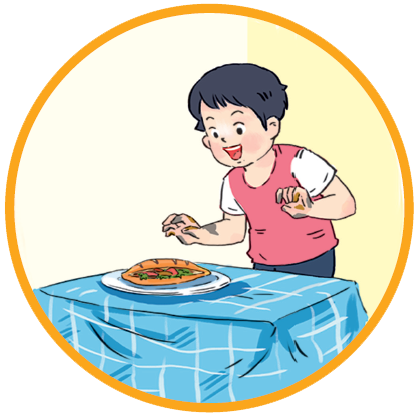 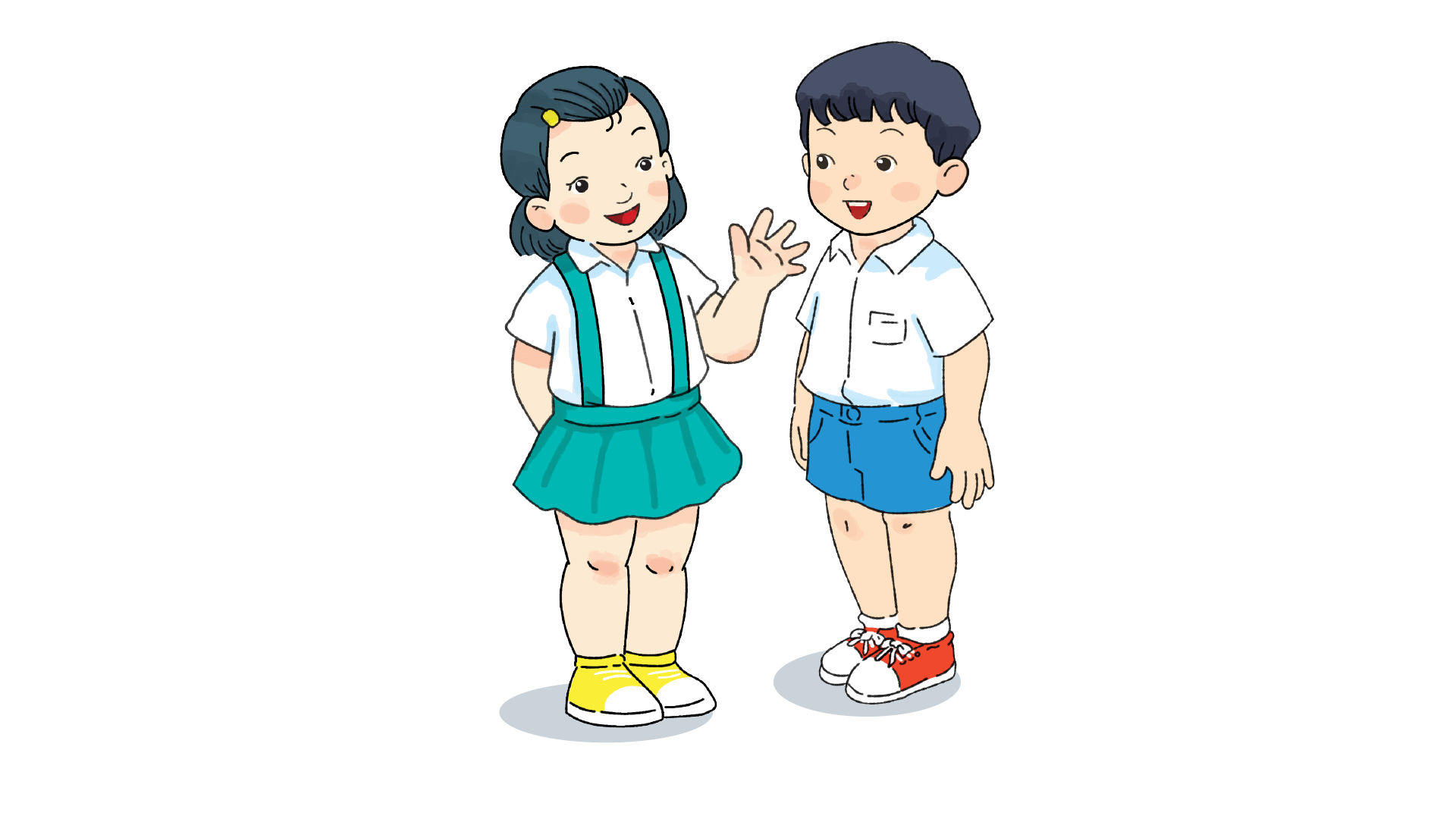 Như búp tay nhỏ
Đôi bàn tay xinh
Chăm rửa sạch sẽ
Tay thơm, trắng tinh